Tahfeezul Quran & Nazirah Program
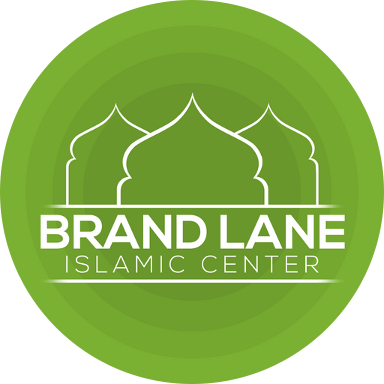 Brand Lane Islamic Center – Masjid As Sabireen
HIFZ RULES
1. Students must have their own Qur’an with them at all times; as well, the same Qur’an must be used throughout the Hifz program.
 2. Students must mark the necessary Tajweed rules with the help of the teacher before class is dismissed
 3. Students must recite the Holy Qur’an loudly and with a slow tone at all times. Oral recitation is essential for the best results.
 4. The Holy Qur’an cannot be memorized in a place of distraction; therefore,  students should set up a study place at home where there are no distractions.
 5. Before memorizing the lesson, students should read it thoroughly at least 10 times with complete attention. All mistakes should be underlined and corrected when memorizing the lessons.
  6. Once the student has completed memorizing their lesson, they should read it over by memory a few times and then read it to someone at home to ensure there are no mistakes.
7. When practicing your revision, all tajweed rules must be taken into consideration and mutashabihaat (those verses which are similar) must be checked. Pay attention to all previous mistakes marked by Teacher. All mistakes should be repeated three times when reviewing.
HIFZ RULES
8. Hifz lessons must be memorized at home before coming to class.
 9. The Hifz lesson must be recited to the Teacher before Asr time. If the student does not know his lesson by this time, he will have to study two lessons the next day.
 10. Students must complete Sabi (the 10-15 most recent lessons). If a student misses Sabqi, he will not be able to move on to his new Sabaq.
 11.  Students must complete their Manzil (revision) each day. If a student misses his Manzil, he must recite it to the teacher the next day before his Sabaq.
 12. If a student’s Manzil is weak, he will not be allowed to continue his Sabaq (new lesson) until his review is perfected.
 13. If a student is not completing any of his work, lesson’s will be stopped. It is of utmost importance that the student does not proceed in his memorization of new lessons until all previously memorized lessons are perfected.
EVALUATIONS & DRESS CODE
EVALUATIONS
Upon completion of a Juz, students will not begin the next Juz until the current one is perfected. Students will be evaluated after memorizing 1, 3 and 5 Juz. This will continue until the Qur’an has been memorized in its entirety. The Teacher may stop the student’s Sabaq, if necessary, for the Evaluation.

DRESS CODE
1. Students are required to wear a Jubbah or Shalwar Kameez along with proper Islamic headwear.
PARENTAL RESPONSIBILITIES
1. Please ensure your child arrives to class on time. They must be at the Masjid by 5:30

3. You are advised to set up a schedule to ensure your child is using their time wisely and sufficient time is allocated for their memorization.

4. It is very important that your child gets adequate rest and has a healthy and nutritious diet.. 
5. We encourage you to keep in touch with your child’s teacher in order to know how your child is progressing. 

6. We encourage you to give priority to your child’s memorization of Quran over any other activities at home. Students should review their Sabaq, Sabqi and Manzil throughout the week.